Subject: MathsYear Group: ReceptionWeek Commencing: Monday 4th January
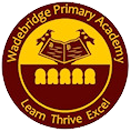 For subject information, games and activities to support this planning, please also look on our class blog for anything phonics, reading and writing related
Session 1Lesson Objective: To understand the meaning of zero.
Maths – session 1
Week 1
L.O: To understand the meaning of zero.
Warm up
https://www.youtube.com/watch?v=Qo_y5fQjlhI
TeachL.O: To understand the meaning of zero.
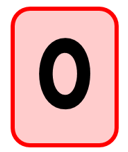 What does zero mean?
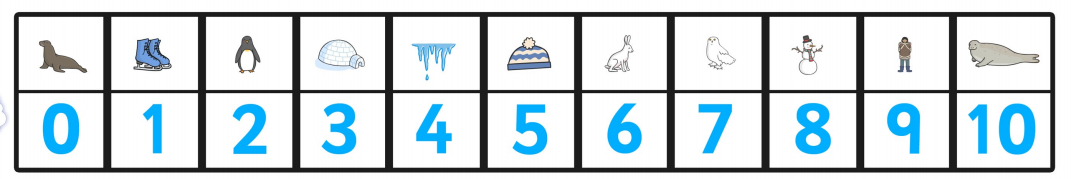 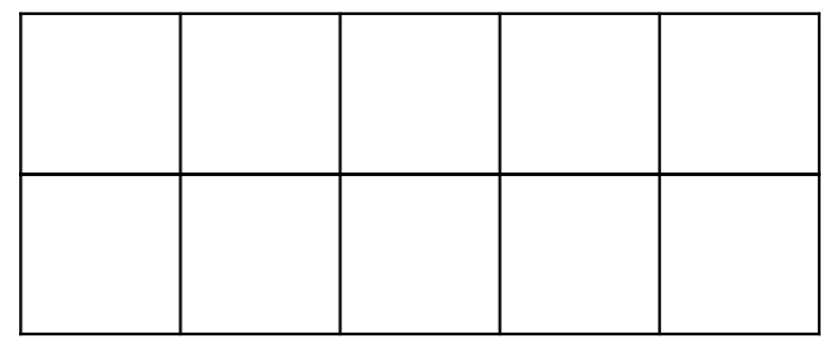 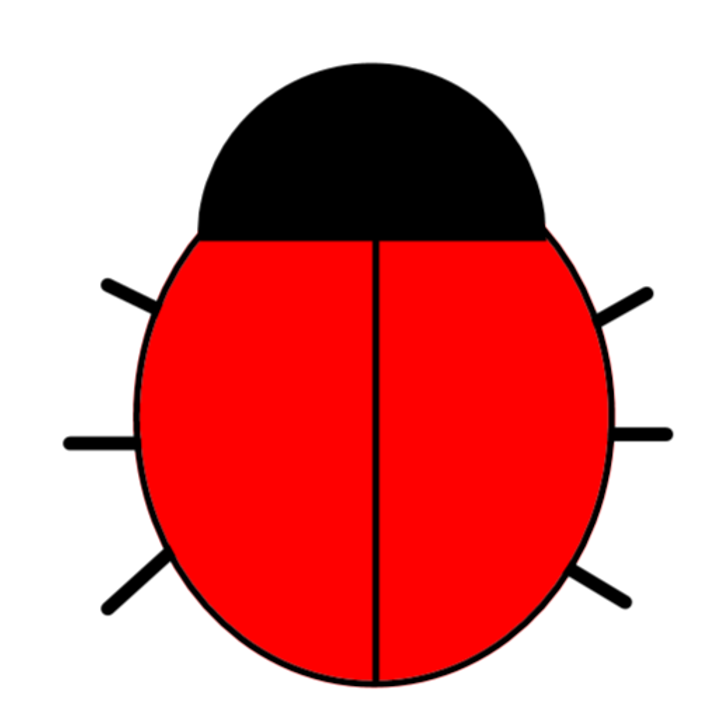 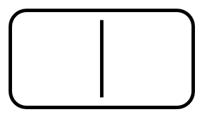 PractiseL.O: To understand the meaning of zero.
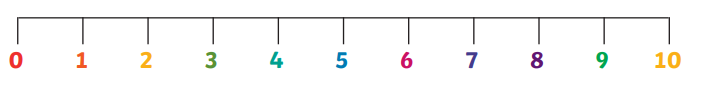 Can you find zero on the numberline?
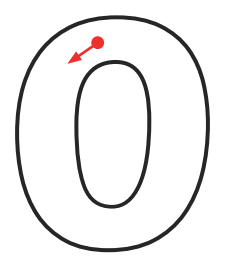 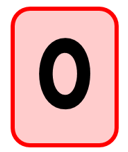 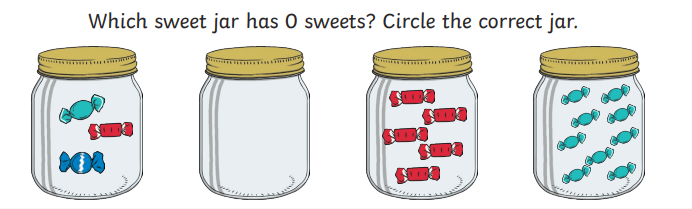 Can you practise writing the number zero?
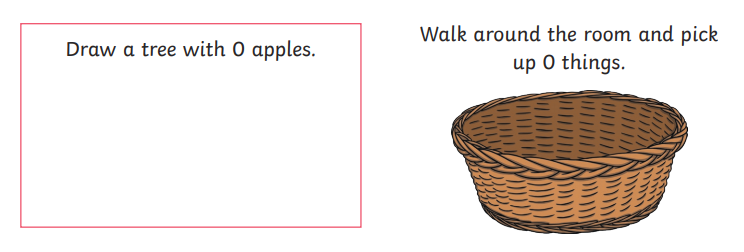 ApplyL.O: To understand the meaning of zero.
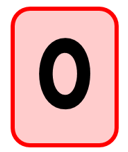 Quick fire – show me this ___ many fingers!  How can we represent 0?
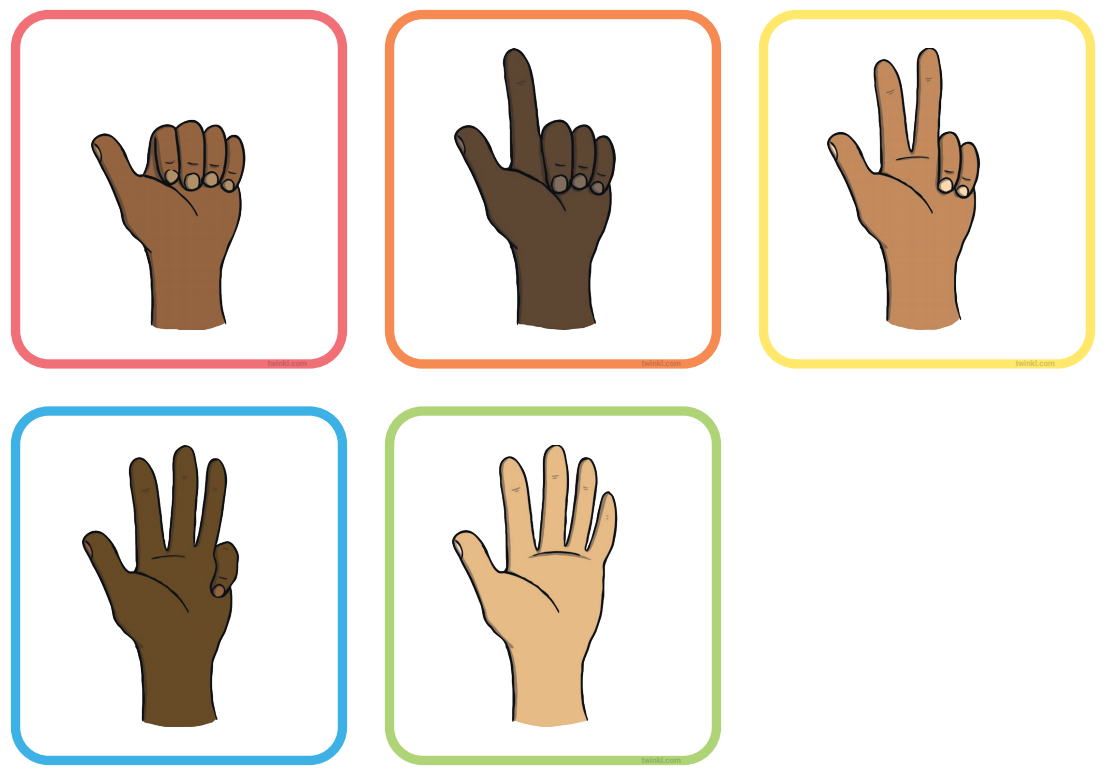 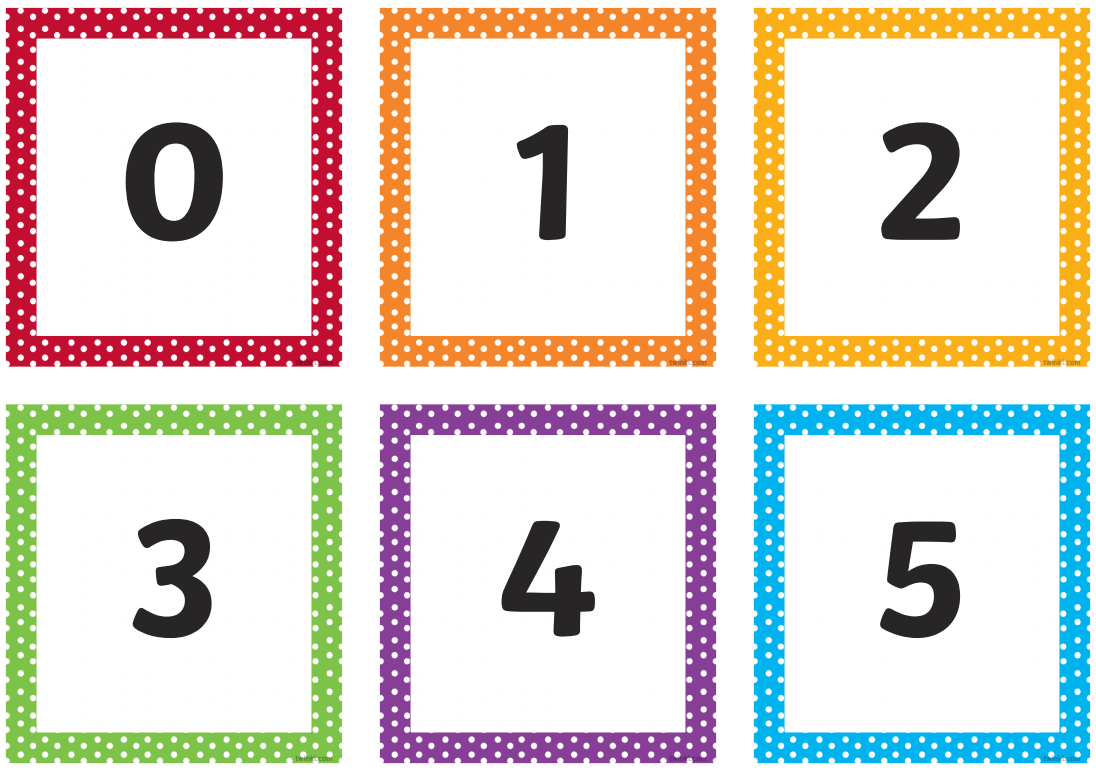 Subject: MathsYear Group: ReceptionWeek Commencing: Monday 4th January
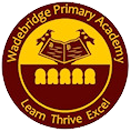 For subject information, games and activities to support this planning, please also look on our class blog for anything phonics, reading and writing related
Session 2Lesson Objective: To understand the meaning of zero.
Maths – session 2
Week 1
L.O: To understand the meaning of zero.
Warm up
https://www.youtube.com/watch?v=5DdQ-JgeWIA
TeachL.O: To understand the meaning of zero.
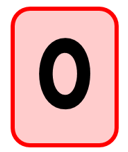 What does zero mean?
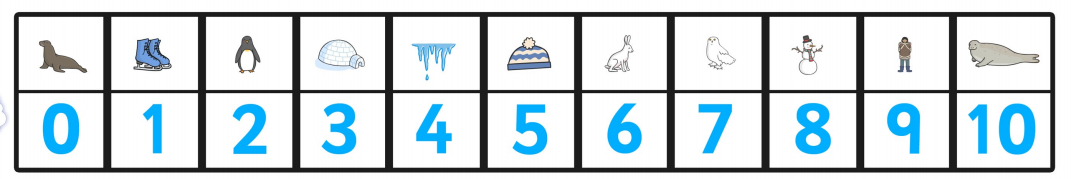 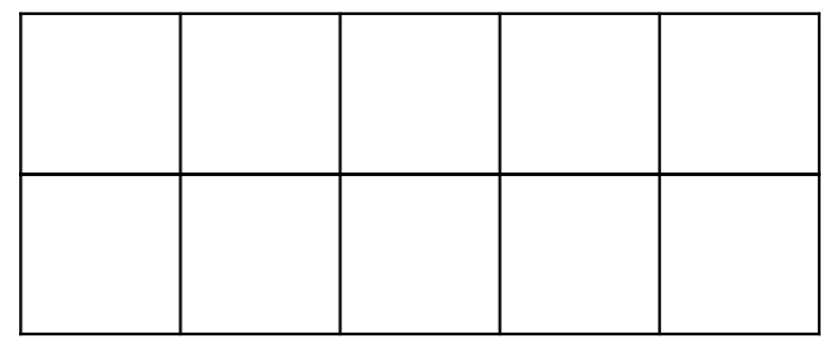 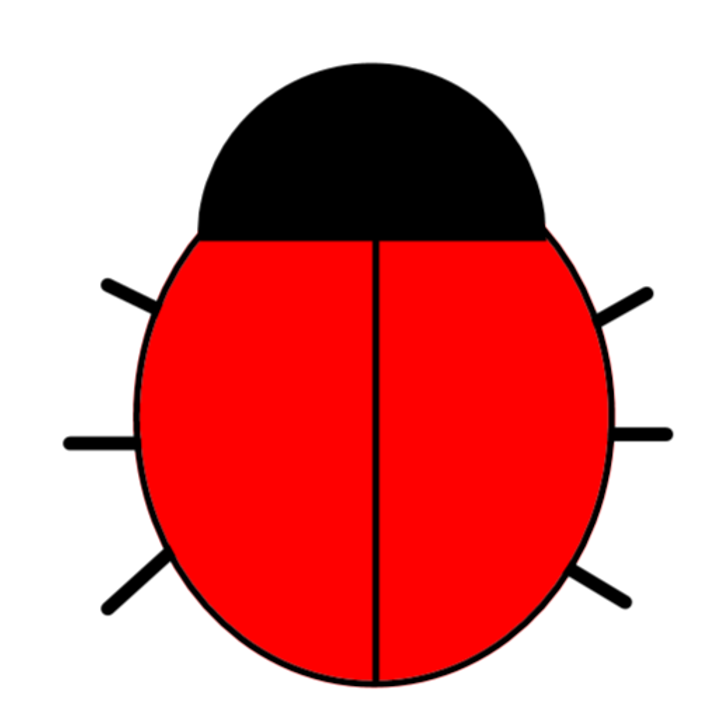 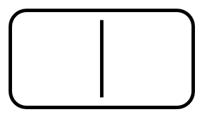 PractiseL.O: To understand the meaning of zero.
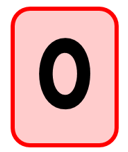 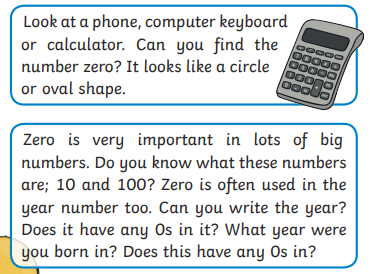 ApplyL.O: To understand the meaning of zero.
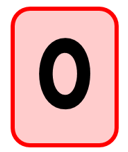 What numbers are represented in the pictures below?
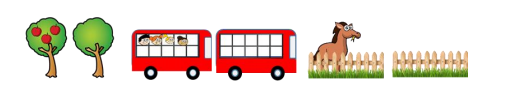 Subject: MathsYear Group: ReceptionWeek Commencing: Monday 4th January
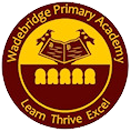 For subject information, games and activities to support this planning, please also look on our class blog for anything phonics, reading and writing related
Session 3Lesson Objective: To understand the meaning of zero.
Maths – session 3
Week 1
L.O: To understand the meaning of zero.
Warm up
https://www.youtube.com/watch?v=3wS3SxmGFKQ
TeachL.O: To understand the meaning of zero.
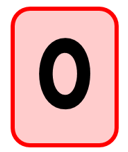 Who can show me a way of representing zero?
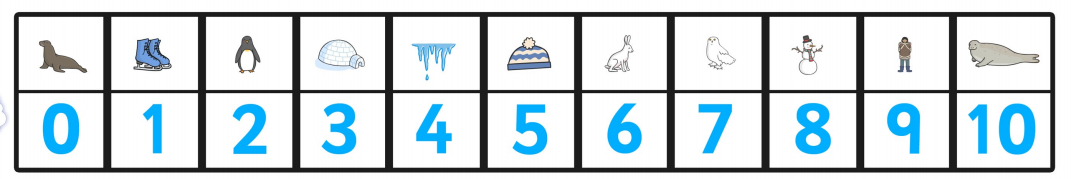 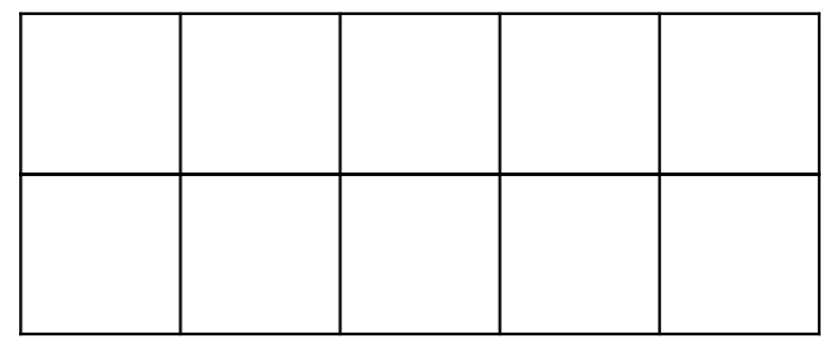 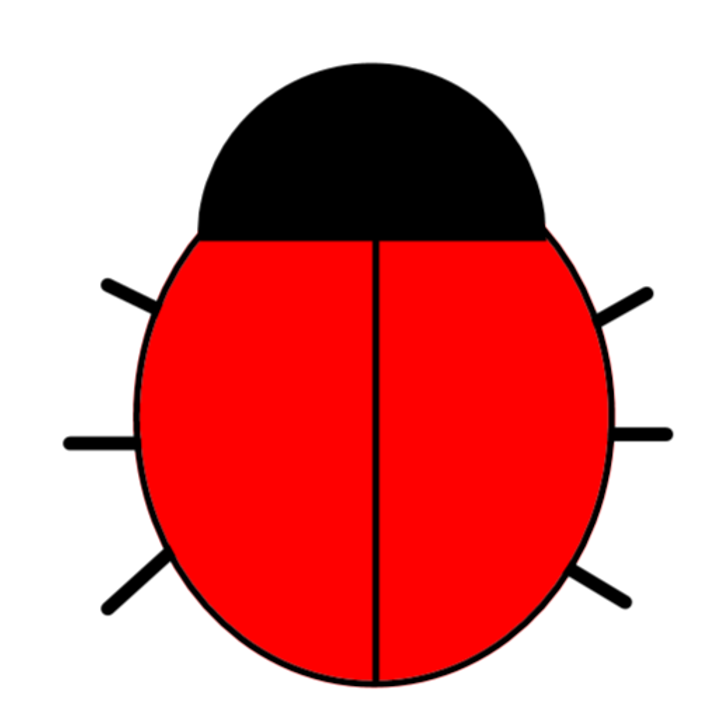 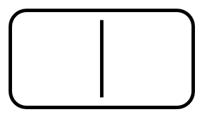 PractiseL.O: To understand the meaning of zero.
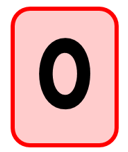 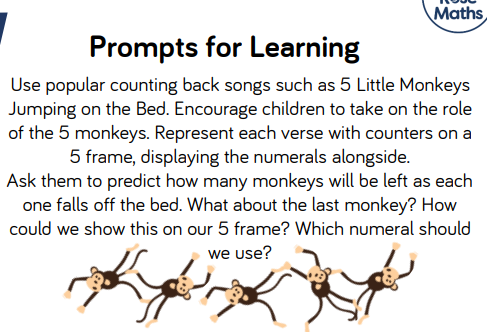 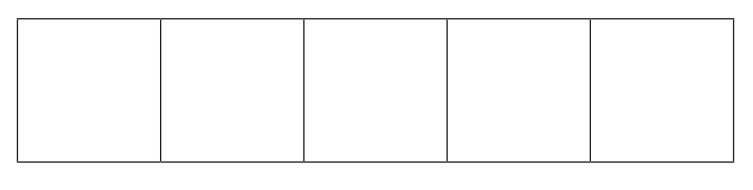 ApplyL.O: To understand the meaning of zero.
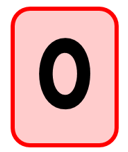 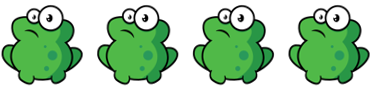 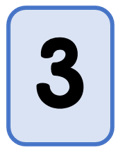 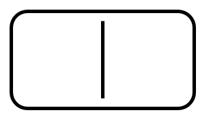 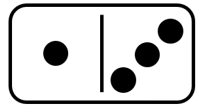 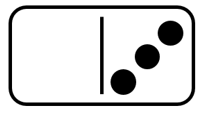 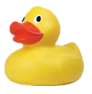 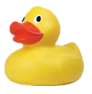 What numbers are being represented here?  How can you convince me?